Отделение кардиохирургии и интенсивной терапииДГКБ имени Н.Ф. Филатова, г. Москва
Стентирования открытого артериального протока самораскрывающимся стентом при КГЛОС: клиническое наблюдение.
Скофенко И.Н., Калинина О.И., Бирюкова С.Р., Корноухов Ю.Ю., Туненко В.Н., Корноухов О.Ю., Ильин В.Н.
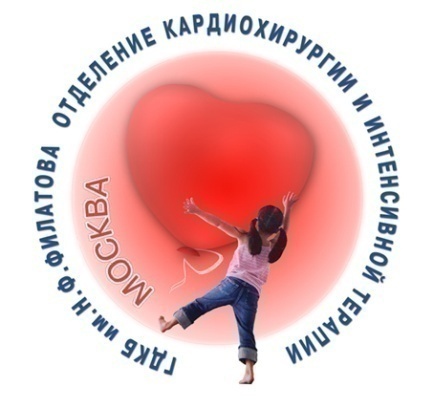 Цель: Гибридный метод этапного лечения пациентов с комплексом гипоплазии левых отделов сердца (КГЛОС) весьма распространен. Одной из важных деталей этого метода является стентирование открытого артериального протока (ОАП) для сохранения системного кровотока после раздельного суживания легочных артерий (ЛА). Применение для этого самораскрывающегося стента (COOK ZilverFlex 8x20 mm) представляется удобным и выгодным, хотя и не было описано раннее.
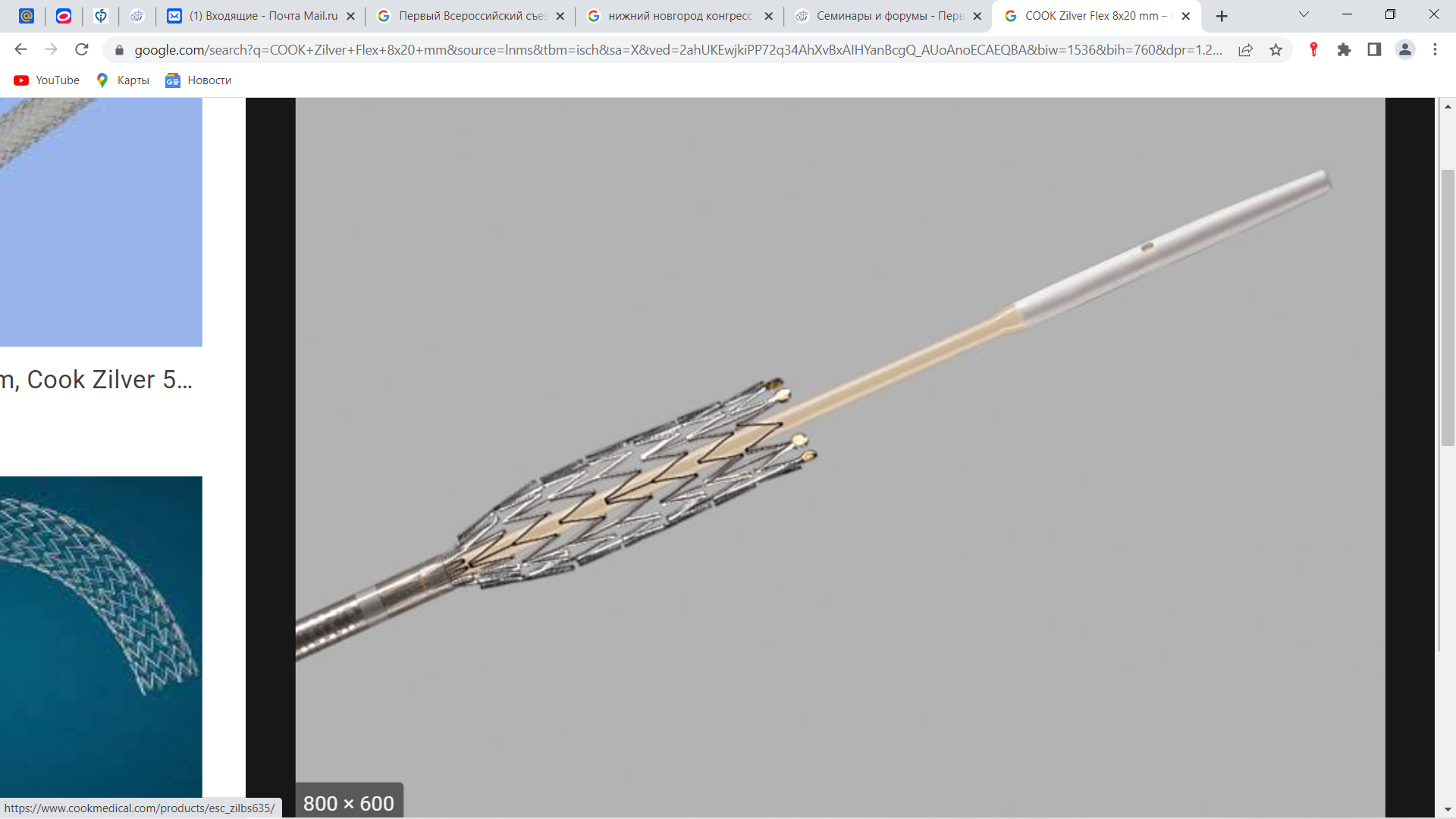 Клиническое наблюдение: Доношенный новорожденный ребенок весом 3,4 кг с пренатально установленным диагнозом КГЛОС поступил  в Отделение кардиохирургии и интенсивной терапии больницы из роддома в возрасте 1 суток жизни в тяжелом состоянии. Гемодинамика у ребенка была стабильной без кардиотонической поддержки, ЧСС 135 в мин. Артериальное давление 70/33 мм рт.ст., без градиента между верхними и нижними конечностями на фоне внутривенного введения препарата Альпростадил (Вазапростан). SpO2: 85 %. Диурез удовлетворительный с минимальными дозами диуретиков. На 3 сутки жизни был оперирован: из срединной стернотомии было выполнено раздельное суживание легочных артерий. После ушивания послеоперационной раны в условиях рентген-ангио-операционной ему была выполнена баллонная атриосептостомия и стентирование открытого артериального протока самораскрывающимся стентом COOK ZilverFlex 8x20 mm. Под рентген и ЭХО-КГ контролем стент был установлен и расправлен в проекции ОАП. Нарушений ритма и гемодинамики не было зафиксировано. По данным ЭХО-КГ: стент позиционирован правильно, пиковый градиент ЛА/Ао не превышал 6 мм рт.ст., просвет 7,5 мм. Был выключен Вазапростан, ребенок переведен в блок интенсивной терапии, далее в кардиологическое отделение на выхаживание. Пациент выписан домой через 8 дней после операции с подобранной терапией Верошпироном и Аспирином. Через 1 и 3 месяца амбулаторного наблюдения по данным ЭХО-КГ отчетливо регистрируется магистральный кровоток через ОАП с пик.град 15 мм рт.ст. и просветом стента 7 мм. На ЭКГ синусовый ритм с ЧСС 120 вмин, нарушений ритма, проводимости и ишемических изменений не выявлено.
Обсуждение: Имплантация самораскрывающегося стента в ОАП при КГЛОС уменьшает риск нарушения гемодинамики в связи с отсутствием этапа раздувания баллона в процессе установке самораскрывающегося стента. При этом устраняется риск дислоцировать стент при удалении баллонна, а также появляется возможность использования доставляющей системы меньшего диаметра.
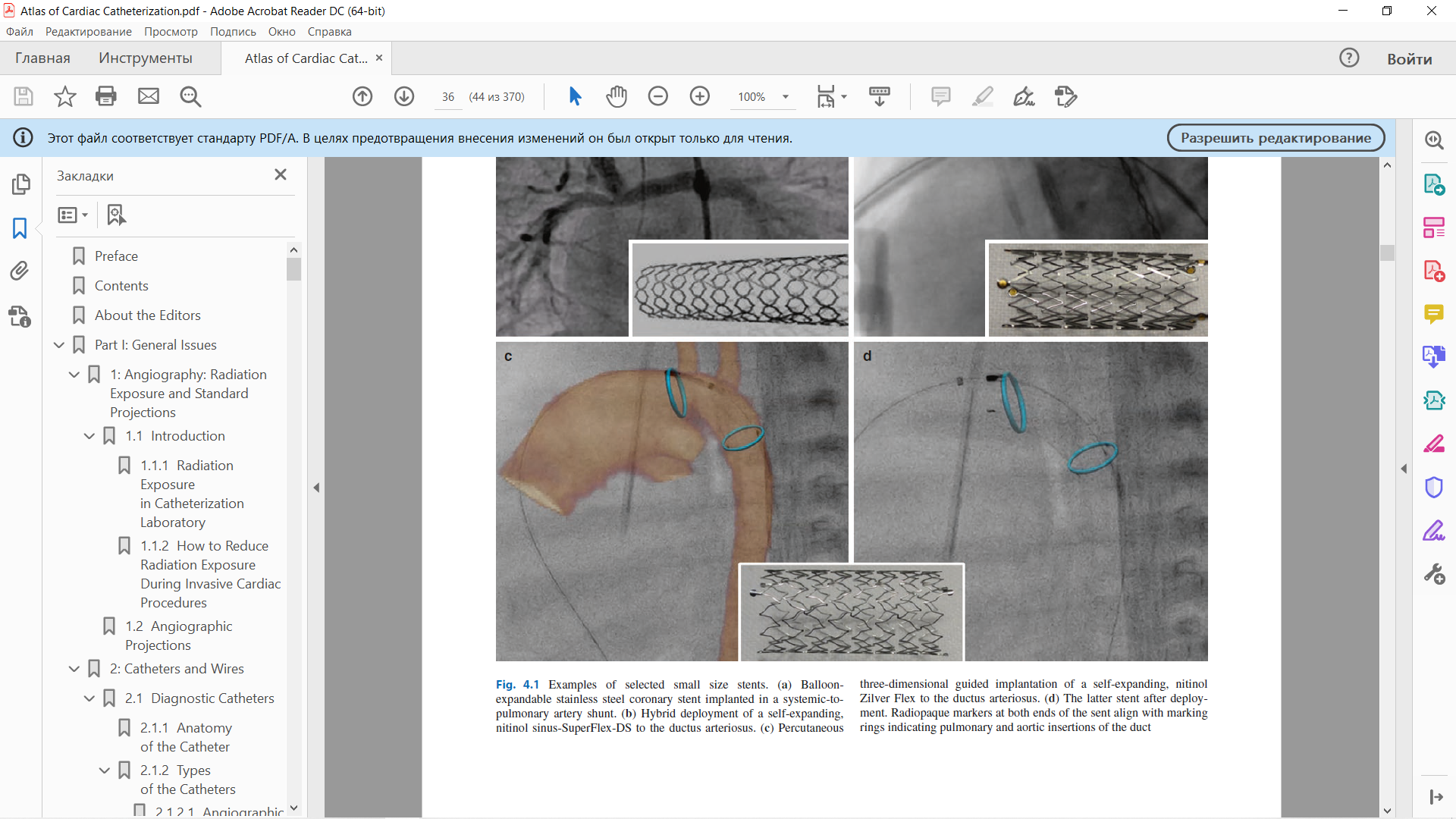 Вывод: Приведенное наблюдение демонстрирует более безопасный и технически упрощенный метод стентирования ОАП при КГЛОС.
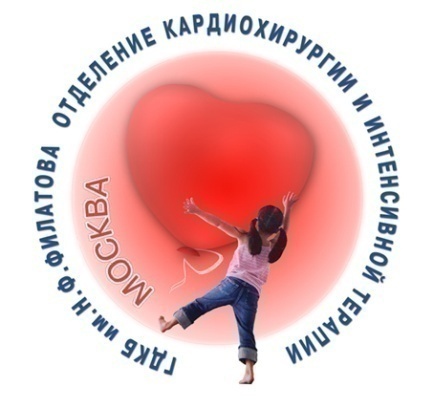